РАЗРАБОТКА УРОКА ПО ФИЗИКЕ В 11 КЛАССЕпо теме «Радиоактивность. Виды радиоактивных излучений»
СВЕДЕНИЯ ОБ АВТОРЕ.
Фамилия, имя, отчество: Бугров Дмитрий Алексеевич

Должность:  учитель физики МБОУ СОШ №4

Образовательное учреждение:  муниципальное бюджетное общеобразовательное учреждение средняя общеобразовательная школа № 4 им. А. С. Пушкина муниципального образования Каневской район станица  Каневская
Вспомним изученное ранее:
Что происходит с заряженной частицей, влетевшей в магнитное поле?
Со стороны магнитного поля на движущуюся заряженную частицу действует сила Лоренца
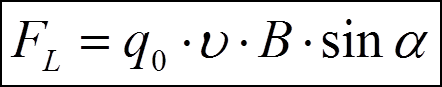 Как определить направление силы Лоренца?
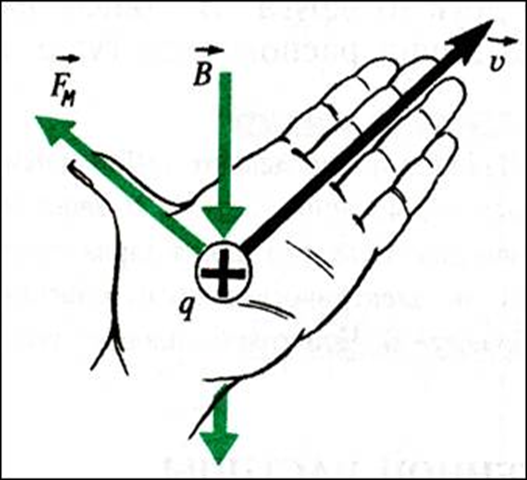 Направление силы Лоренца определяется по правилу левой руки.
Вспомним изученное ранее:
Каково строение атомного ядра?
ядра всех химических элементов состоят из нуклонов: протонов и нейтронов
Чему равно число протонов в ядре?
число протонов в ядре равно порядковому номеру элемента в таблице Менделеева и называется зарядовым числом Z
Как условно обозначаются ядра химических элементов?
Z – зарядовое число, которое показывает число протонов в ядре (порядковый номер в таблице Менделеева) 
А - массовое число, которое показывает :-  число нуклонов в ядре A = N + Z  , где N – число нейтронов в ядре
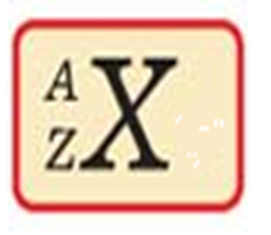 Открытие радиоактивности
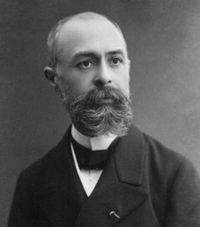 Явление радиоактивности было открыто французским учёным А. Беккерелем в 1896 г.
Антуан Анри Беккерель 
(1852-1908)
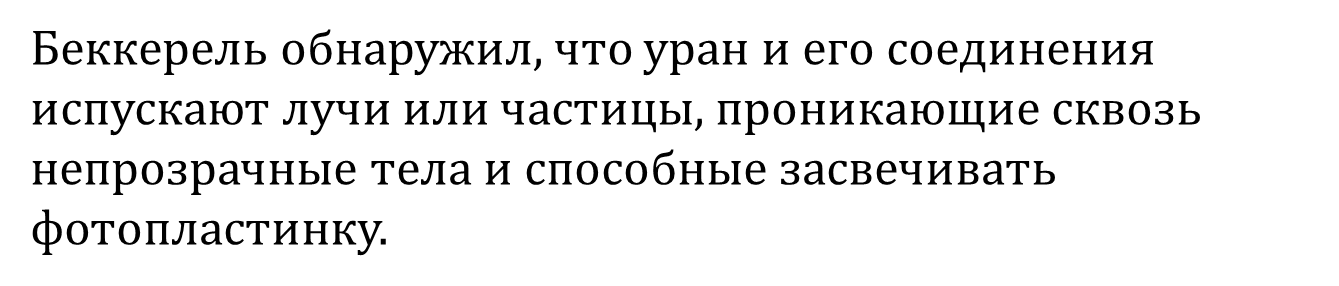 Открытие радиоактивности
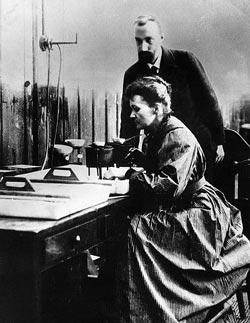 В первых исследованиях радиоактивности самое активное участие приняли супруги Пьер Кюри  и
Мария Склодовская-Кюри: они обнаружили излучение тория и актиния, а также открыли новые радиоактивные химические элементы полоний и радий.
Позже выяснилось, что все химические элементы с порядковым номером более 83, то есть расположенные в таблице Менделеева после свинца, являются радиоактивными. В природе существует  только 272 стабильных атомных ядра.        Естественная радиоактивность химических элементов не зависит от внешних условий.
Подготовьте в тетради таблицу и заполните её во время урока
Изучение радиоактивности
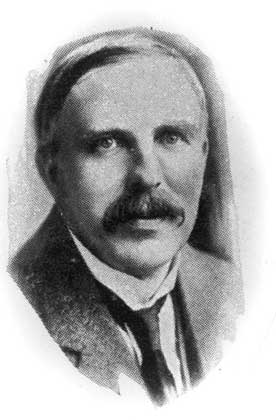 В 1899 году английский учёный Эрнест Резерфорд обнаружил, что  в состав радиоактивного излучения входит  два вида излучения, которые он назвал альфа-лучи и бета-лучи
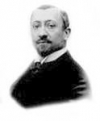 В 1900 году французский учёный Поль Виллард   открыл третий вид радиоактивного излучения - гамма-лучи.
Учёные обнаружили, что при действии магнитного поля на излучение радия одни лучи отклоняются, а другие нет.
Эксперимент, доказывающий, что радиоактивное излучение имеет сложный состав:
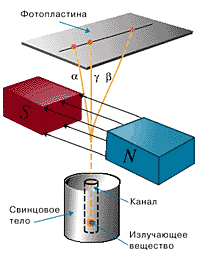 Пучок радиоактивного излучения радия выходит из узкого отверстия толстостенного свинцового сосуда с крупицей радия на дне. Проходя через магнитное поле, излучение фиксируется фотопластинкой. Было известно, что магнитное поле отклоняет только заряженные летящие частицы, причем положительные и отрицательные в разные стороны.
Опыт Резерфорда по исследованию радиоактивного излучения
Виды радиоактивного излучения
Радиоактивные излучения делятся на три вида: 
Альфа-излучение (α-излучение) 
Бета-излучение (β-излучение)
Гамма-излучение (γ- излучение)
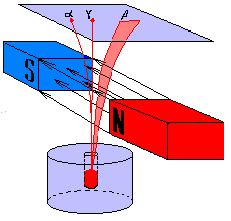 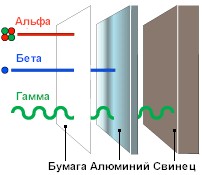 Проникающая способность радиоактивных излучений
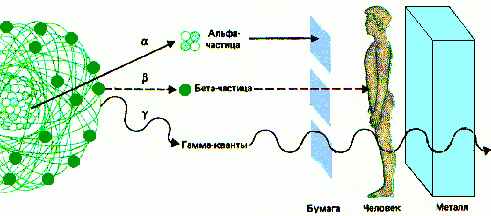 Альфа-излучение
Альфа-излучение  (α-излучение)– это поток положительно заряженных  α-частиц (ядер гелия         ), летящих со скоростью 14000-2000 км/с.
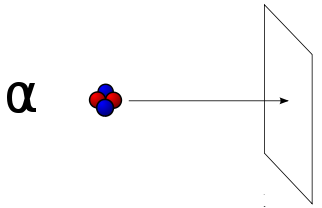 Свойства: альфа-излучение слабо отклоняется электрическими и магнитными полями, проявляет сильную ионизирующую способность, но малую проникающую способность. Радиационный риск при внешнем облучении такими альфа-частицами отсутствует. Однако проникновение альфа-активных радионуклидов внутрь тела, когда облучению подвергаются непосредственно ткани организма, весьма опасно для здоровья.
Бета-излучение
Бета-излучение (β-излучение)– это поток электронов, летящих со скоростью близкой к скорости света (0,999с).
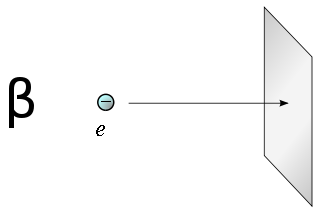 Свойства: бета-излучение сильно отклоняется электрическими  и магнитными полями, проявляет большую проникающую способность, а ионизирующая способность в 2 раза меньше, чем у альфа-излучения
Гамма-излучение
Гамма-излучение (γ-излучение) — электромагнитное излучение с длиной волны менее   10-10 м, имеющее ярко выраженные корпускулярные свойства, то есть являющееся потоком γ-квантов.
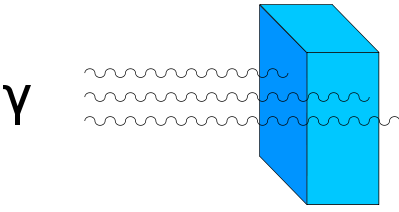 Свойства: гамма-излучение не отклоняется электрическими  и магнитными полями, ионизирующая способность относительно небольшая, проявляет очень большую проникающую способность: пробег в воздухе –несколько сот метров, в свинце – до 5 см, тело человека пронизывают насквозь.
Радиоактивные превращения
Английскими физиками Эрнестом Резерфордом и Фредериком Содди было доказано, что во всех радиоактивных процессах происходят взаимные превращения атомных ядер химических элементов.
Естественная радиоактивность – самопроизвольное превращение ядер некоторых химических элементов в ядра других химических элементов, которое сопровождается выбросом частиц и электромагнитным излучением.
Радиоактивные превращения ядер бывают различных типов: α-распад, β-распад. 
Превращения подчиняются правилу смещения.
α-распад
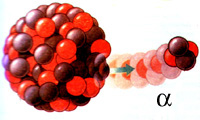 При альфа-распаде ядро испускает одну α-частицу (ядро гелия-4), и из одного химического элемента образуется другой, расположенный на две клетки левее в периодической системе Менделеева:
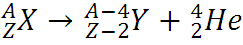 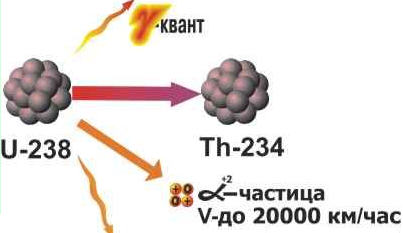 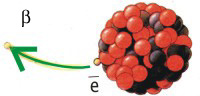 β-распад
При бета-распаде испускается один электрон, и из одного химического элемента образуется другой, расположенный на клетку правее в периодической системе Менделеева:
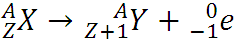 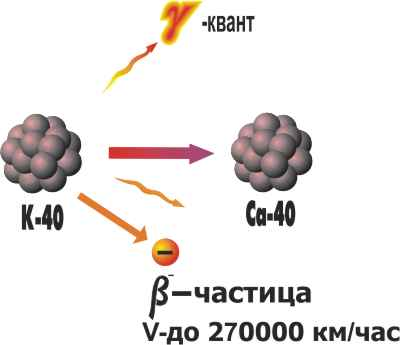 Электроны возникают при β-распаде в результате превращения нейтрона в протон.
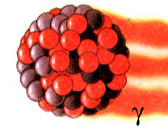 Излучение гамма-квантов
В процессе радиоактивного излучения ядра атомов могут излучать гамма-кванты. Излучение гамма-квантов не сопровождается распадом ядра атома.     Гамма-излучение зачастую сопровождает явления альфа- или бета-распада.      При альфа- и бета-распаде новое возникшее ядро первоначально находится в возбужденном состоянии и , когда оно переходит в нормальное состояние, то испускает гамма-кванты, то есть фотоны в оптическом или рентгеновском диапазоне волн. Фотоны не имеют массы покоя и заряда.
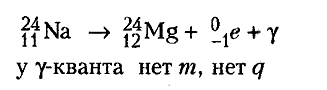 α-распад и β-распад
Упражнения
1. Запишите реакцию бета-распада ядра
2. Запишите реакцию альфа-распада ядра
С помощью правила смещения и таблицы элементов Менделеева решите задачи
Задача 1: Изотоп тория 23090Th испускает α-частицу. Какой элемент при этом образуется? Задача 2: Изотоп тория 23090Th испускает β-радиоактивен. Какой элемент при этом образуется? 
Задача 3. Протактиний 23191Рa α-радиоактивен. Определите, какой элемент получается в результате этого распада.Задача 4. В какой элемент превращения уран 23992U после двух  последовательных β-распадов и одного α-распада?Задача 5. Написать цепочку ядерных превращений неона 2010Ne :  β, β, β, α, α, β, α, α.
Домашнее задание
Параграфы № 98, 99, 100, 
 задача №1 из упражнения № 14